ZIMA
Pronađi snjegovića u parku
18
6
4
13
8
7
12
17
15
3
1
2
5
10
9
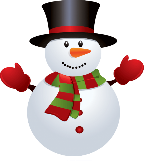 16
19
11
14
1
6
8
11
7
18
12
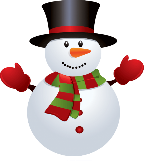 5
13
4
3
17
2
10
14
9
19
15
16
6
4
13
8
7
18
12
15
17
3
1
2
5
10
19
9
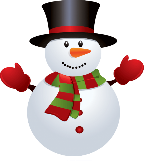 14
16
11
13
18
14
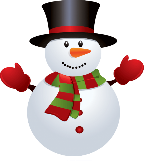 15
8
4
11
1
19
3
17
6
12
10
16
7
9
5
2